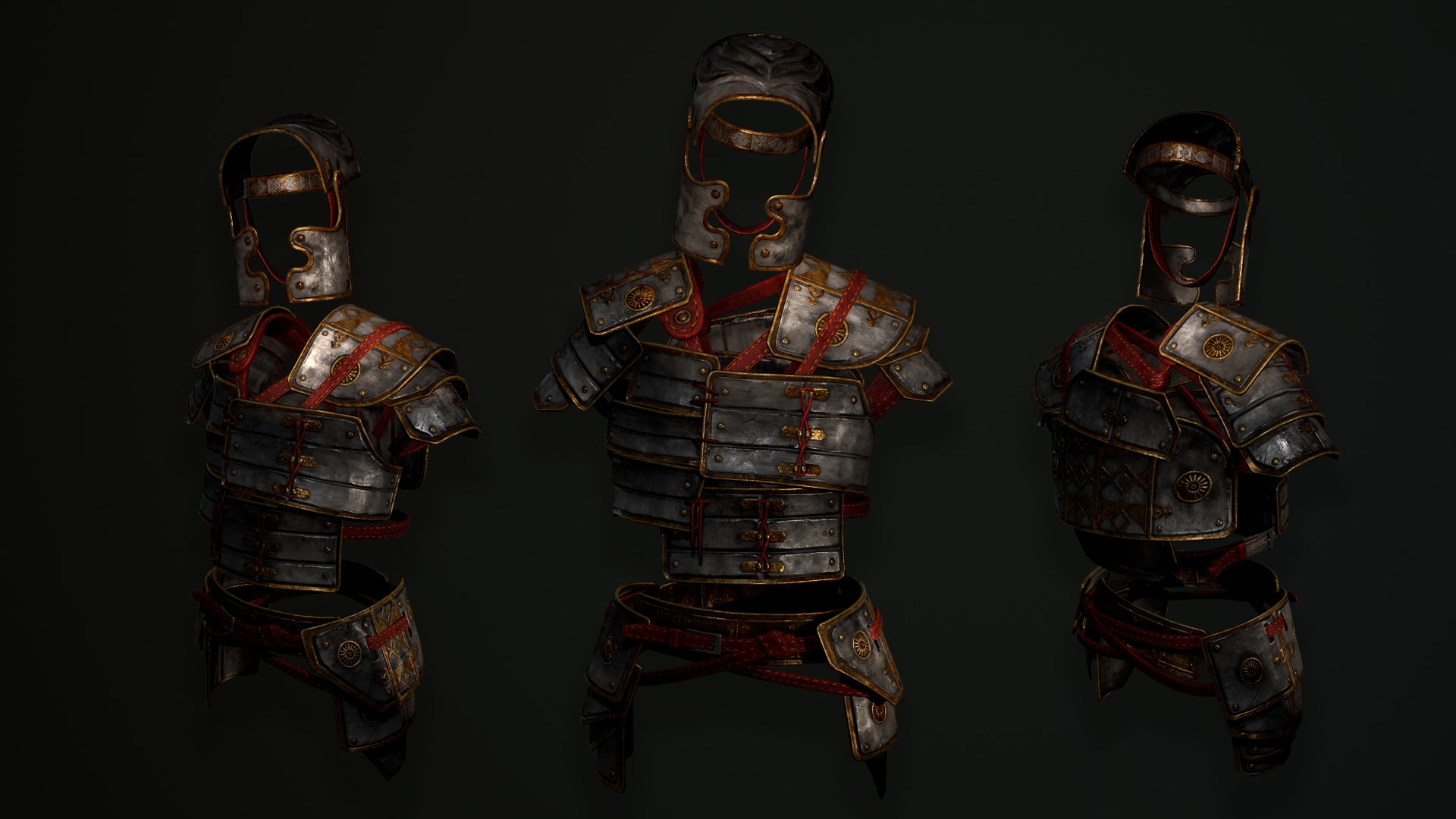 A BATTLE FOR THE 
CHRISTIAN HOME
- The Breastplate of Righteousness -
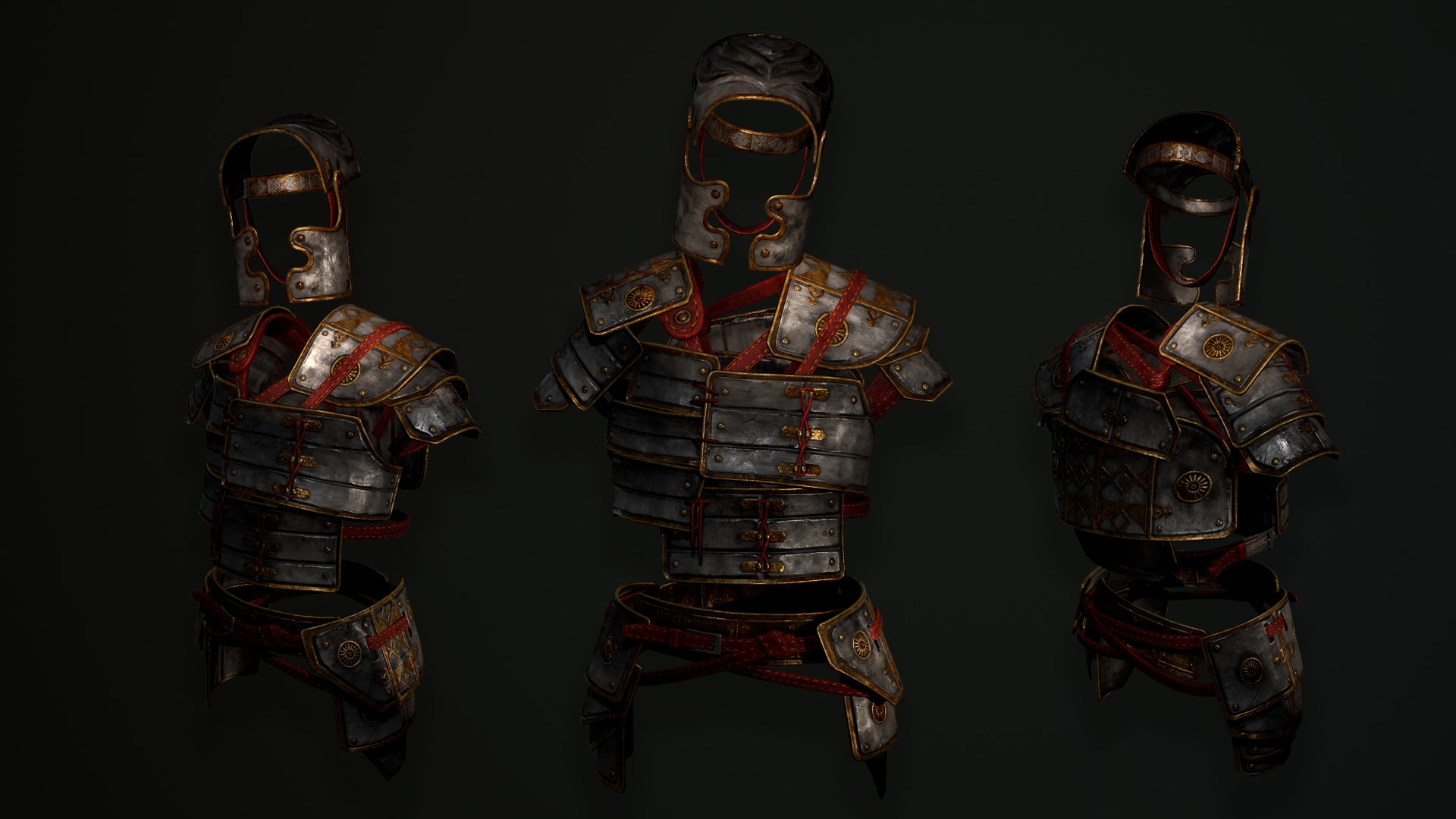 THE ILLUSTRATION
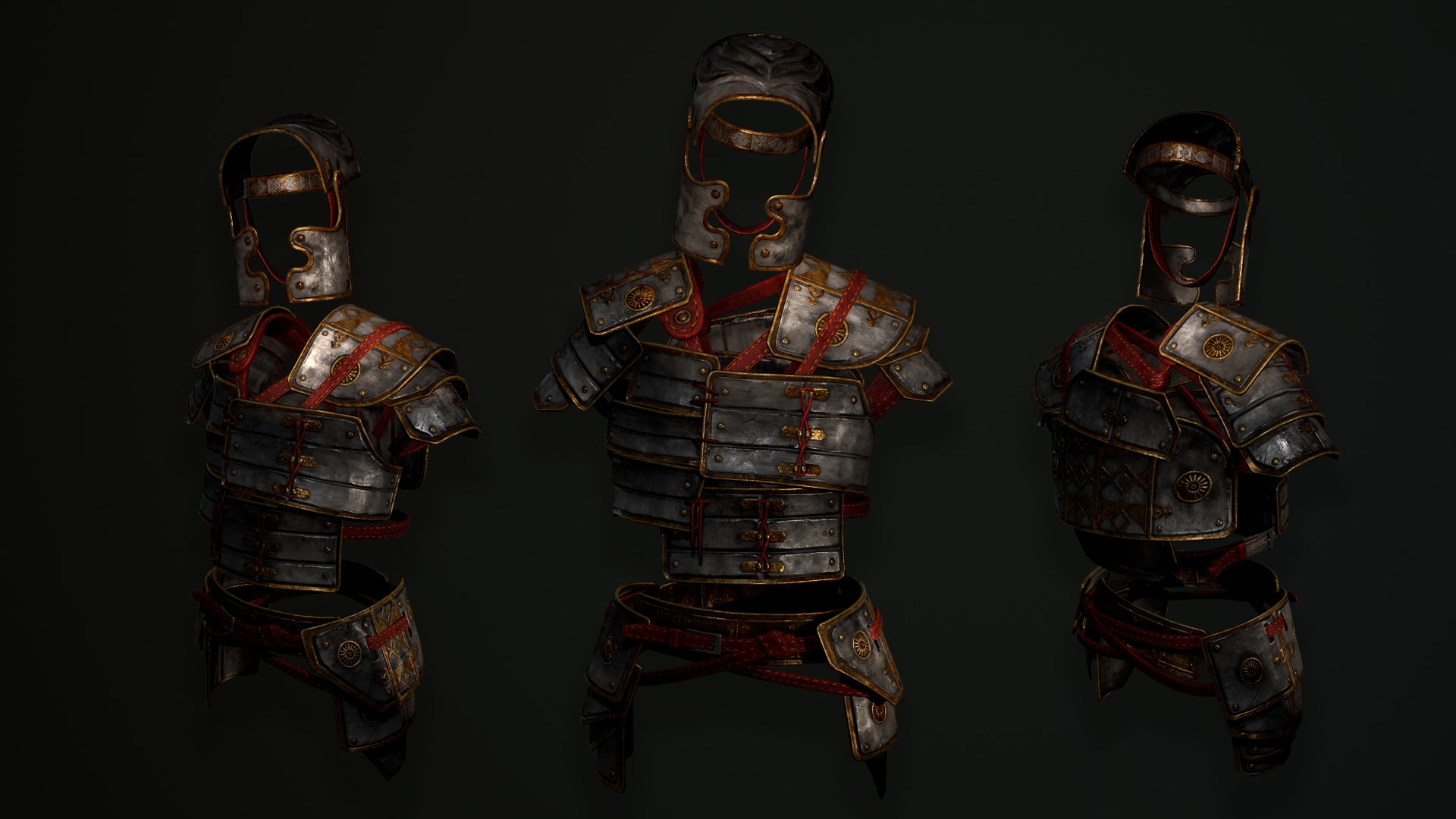 THE ILLUSTRATION
The Roman Centurion
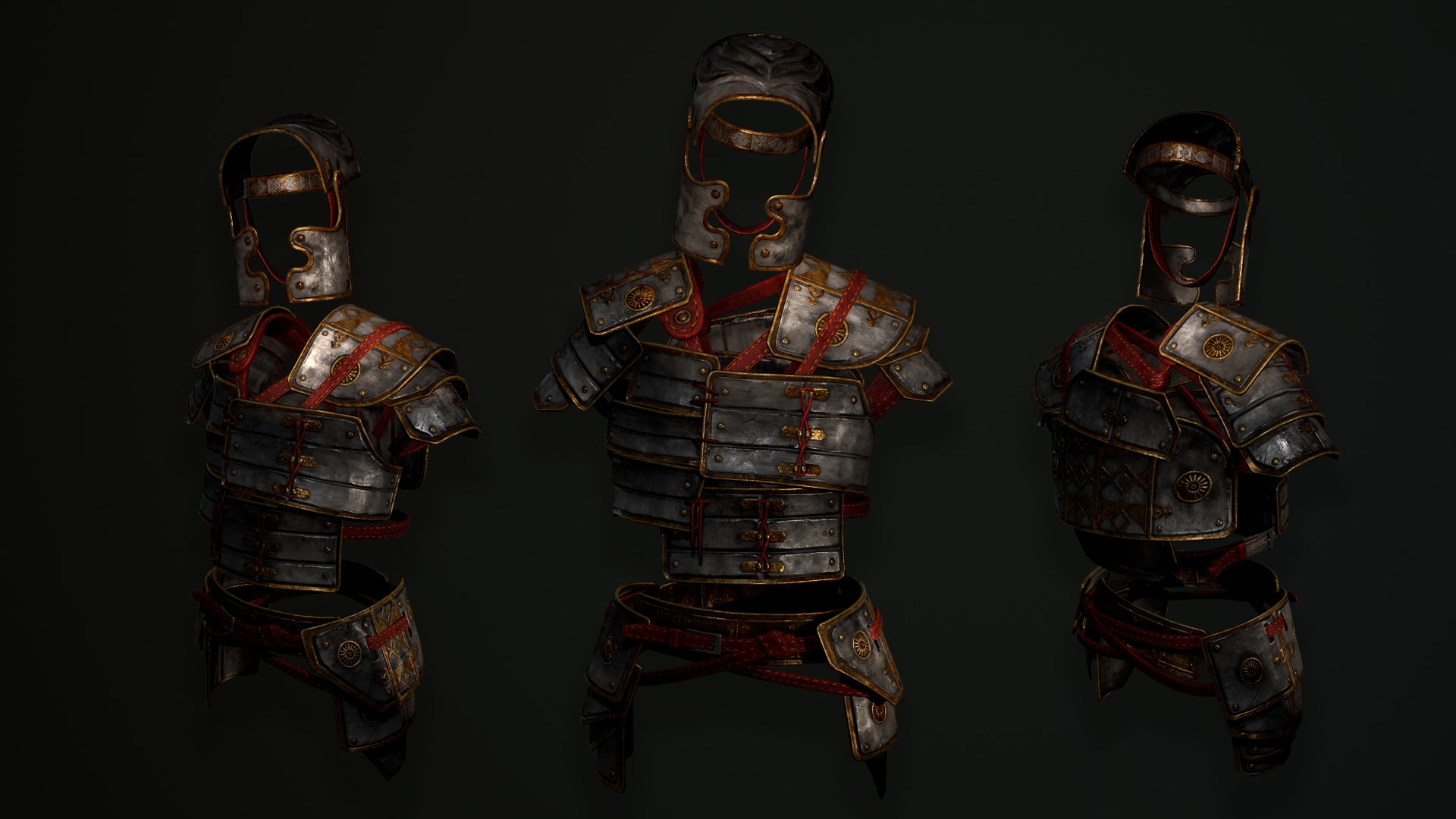 THE ILLUSTRATION
The Breastplate
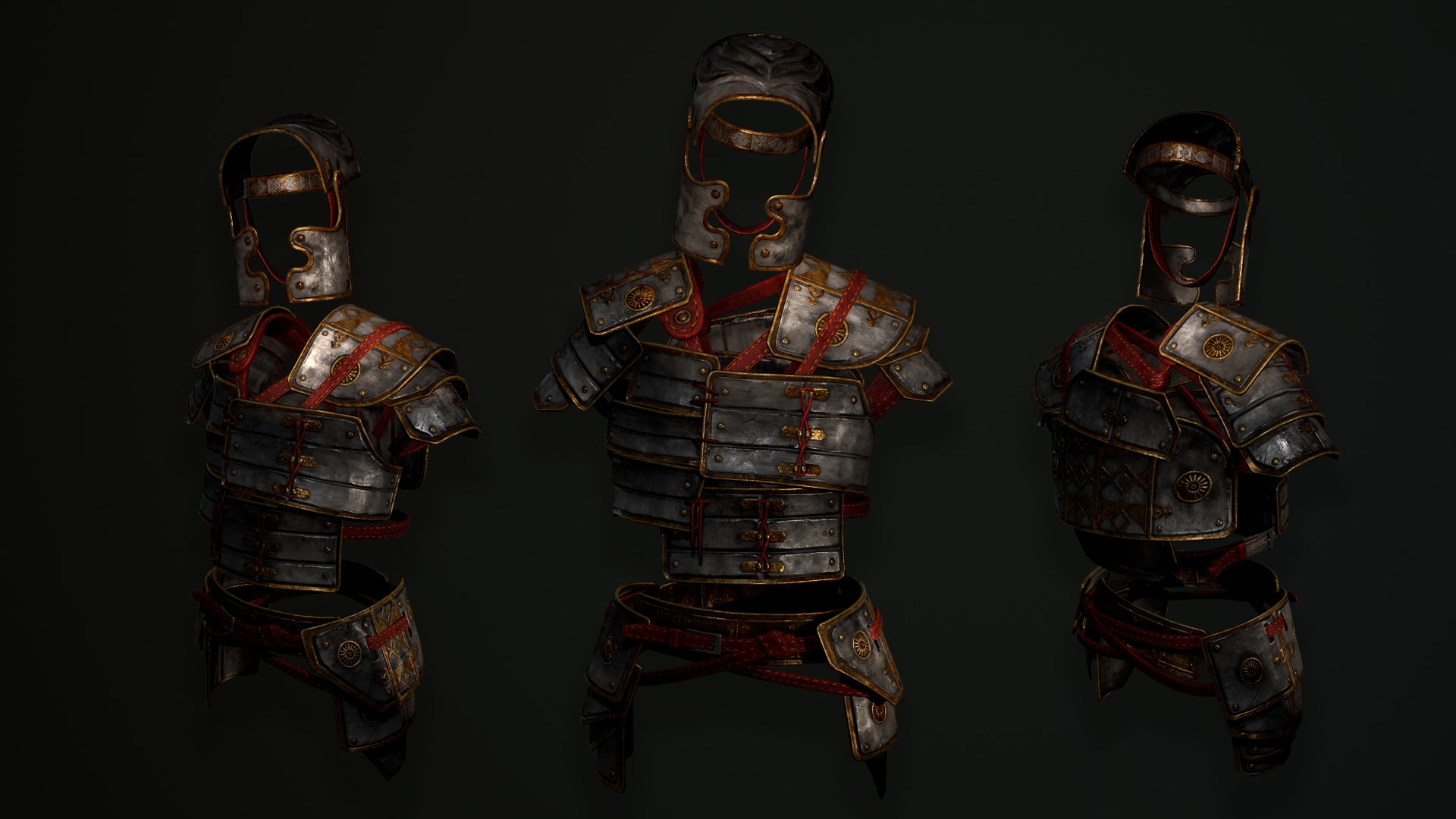 THE DEFINITION
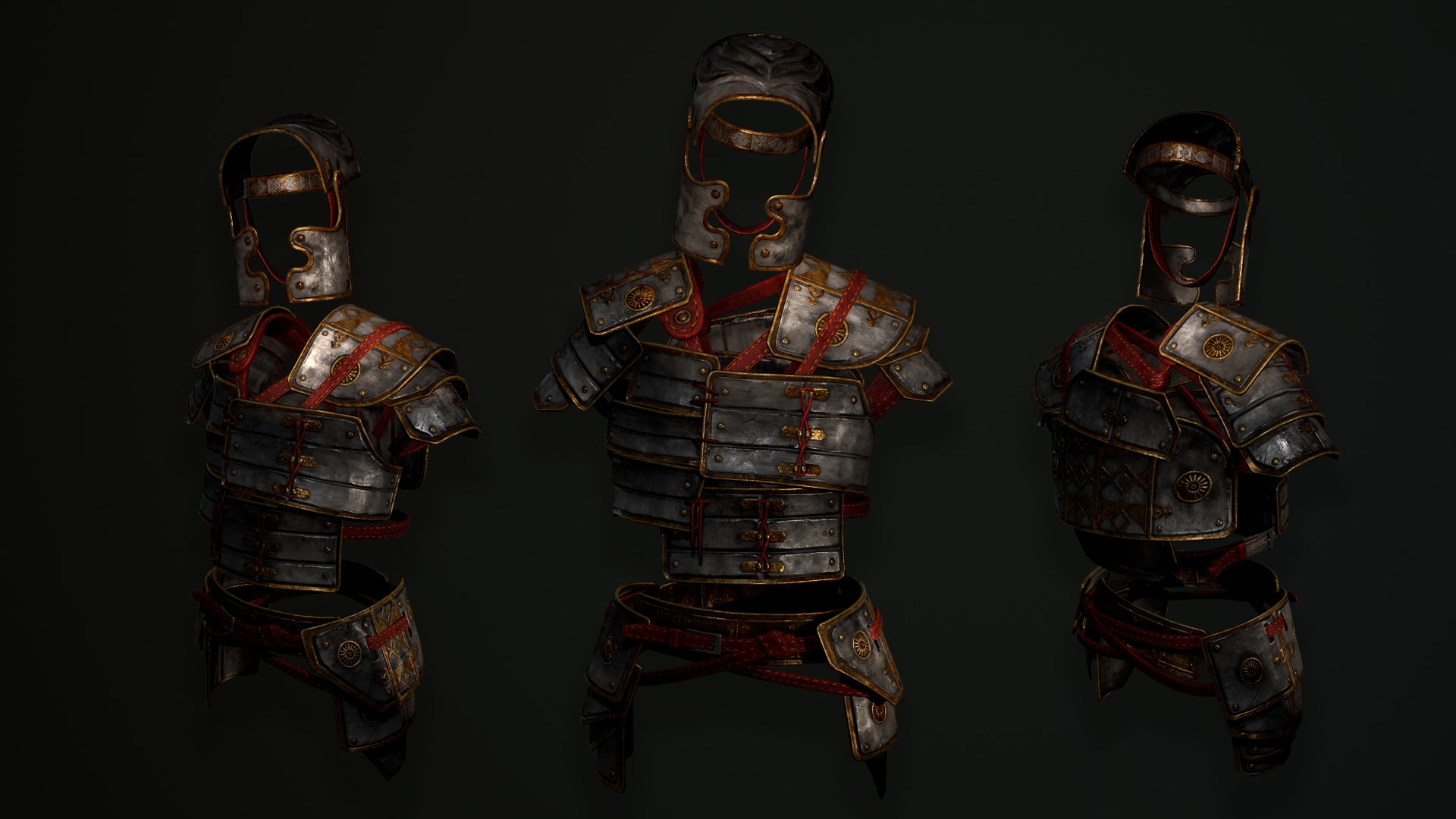 THE DEFINITION
The Breastplate
of Righteousness
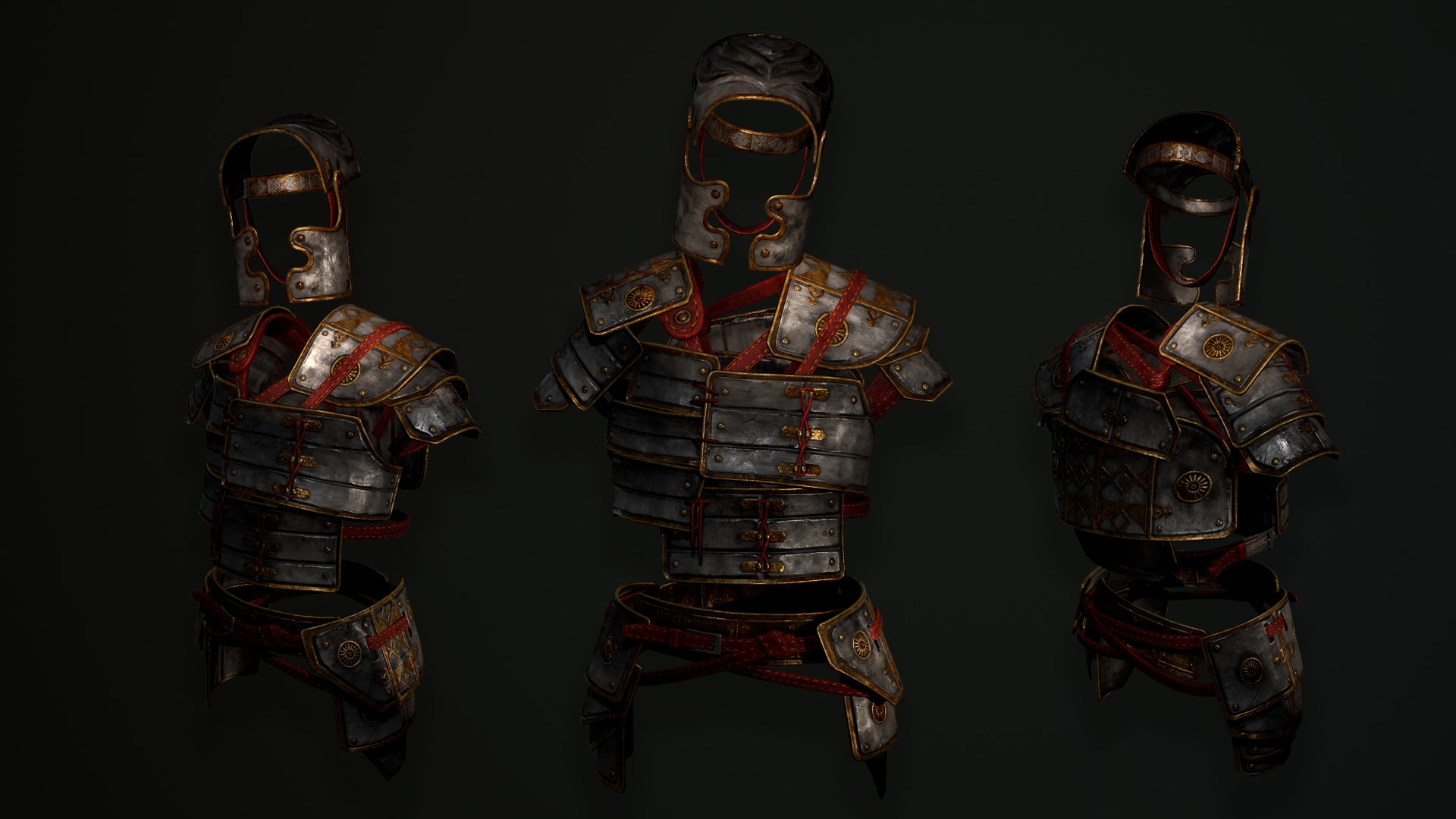 THE APPLICATION
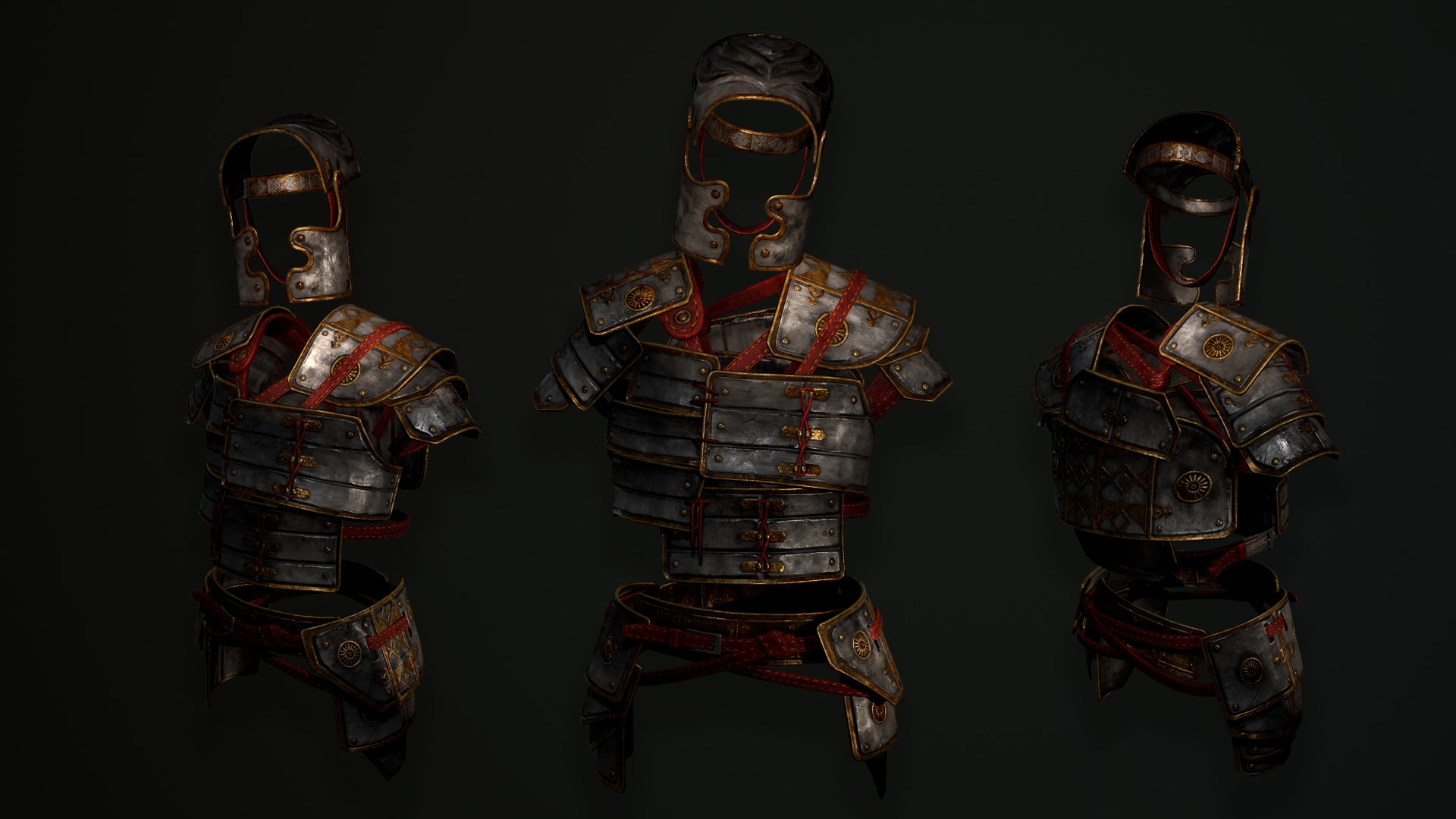 THE APPLICATION
Guard Your Heart
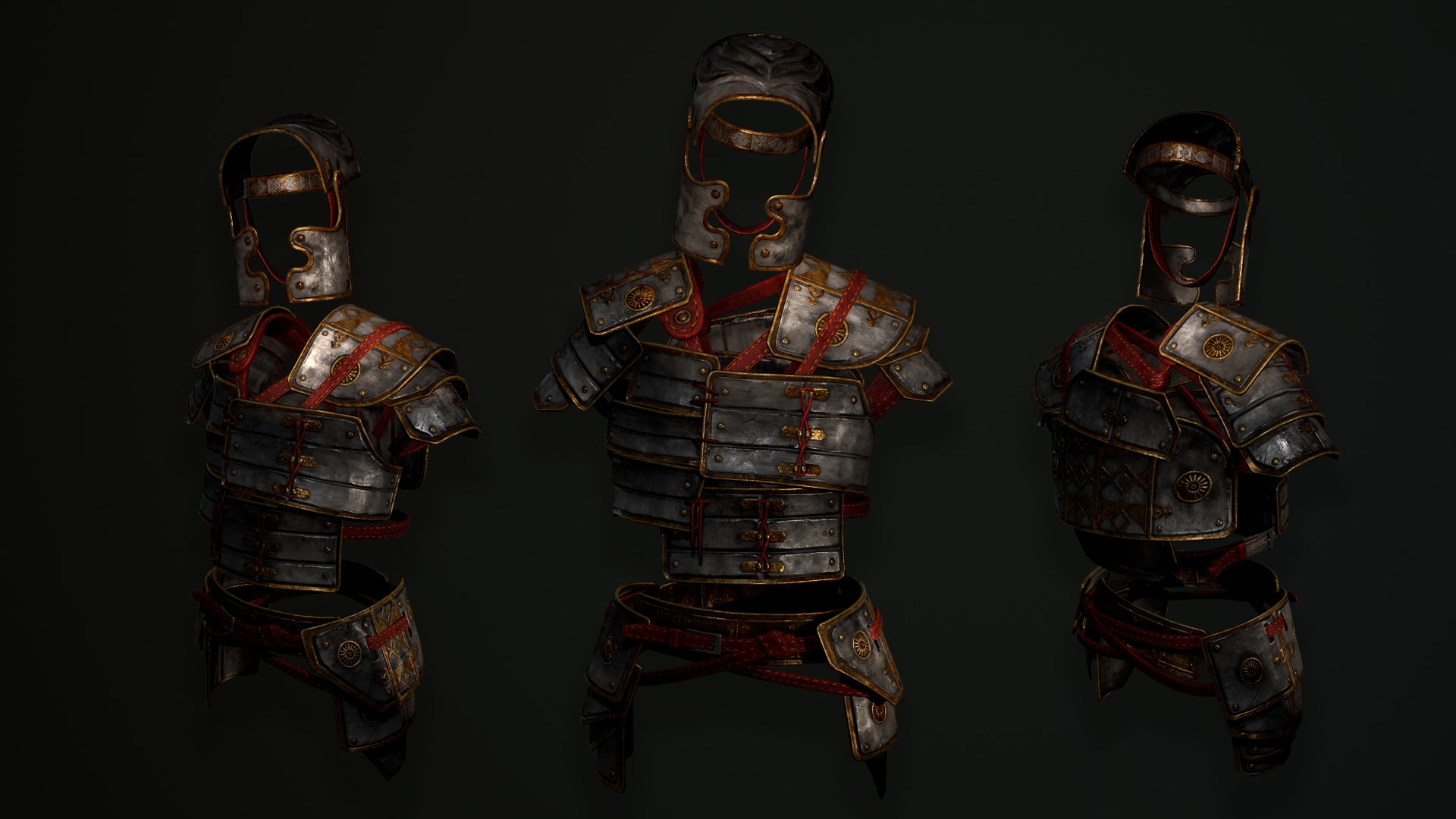 THE APPLICATION
Give Your Heart
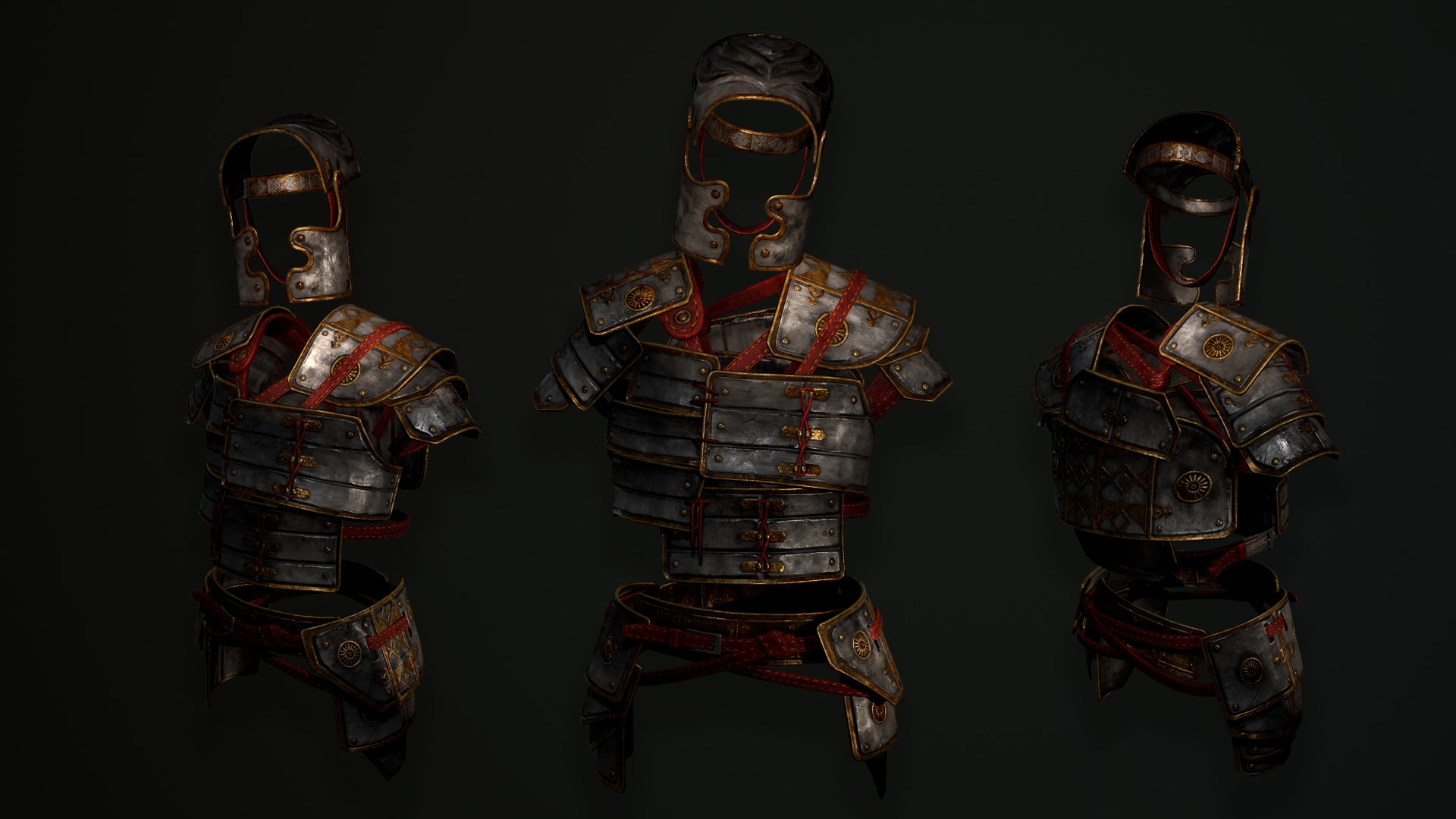 A BATTLE FOR THE 
CHRISTIAN HOME